Figure 7. Spread of lentivial infection in the hippocampus. (A) Photomicrograph of a coronal brain section illustrating ...
Cereb Cortex, Volume 22, Issue 3, March 2012, Pages 550–566, https://doi.org/10.1093/cercor/bhr103
The content of this slide may be subject to copyright: please see the slide notes for details.
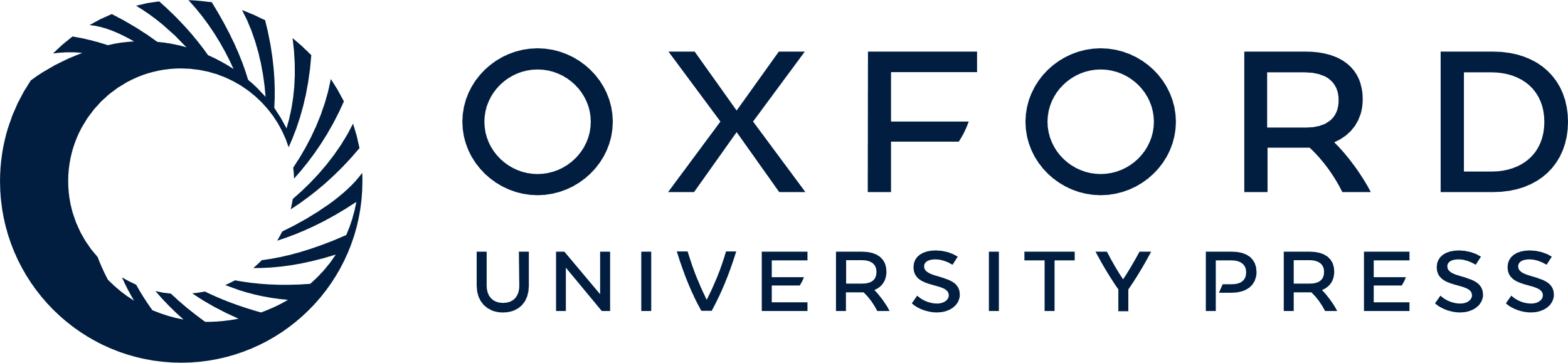 [Speaker Notes: Figure 7. Spread of lentivial infection in the hippocampus. (A) Photomicrograph of a coronal brain section illustrating the spread of lentiviral infection in the CA1 layer of the hippocampus of wild-type mice injected with 2 μL of Lenti-GFP particles. Selected anatomical references are indicated. (B) High-magnification image of infected pyramidal cells illustrated in the squared area in (A). Particles infect most of the dorsal hippocampus spreading through pyramidal CA1 cell layer. Calibration bars: 20 μm for (A) and 50 μm for (B).


Unless provided in the caption above, the following copyright applies to the content of this slide: © The Author 2011. Published by Oxford University Press. All rights reserved. For permissions, please e-mail: journals.permissions@oup.com]